Temple Robotics
President: Jared Levin
Vice President: Jay Pande
Overview
Why Software and Robotics Matter
The Robot	
Competition
Software & Robotics
Learn to Research and Write Code
Real World Linux Usage
Applied Programming in a Professional Field
The Robot
Previous Robot Named J.A.R.E.D
Creating a New Robot this Year
Competition
Astrobotics at University of Alabama
NASA Lunabotics at Kennedy Space Center
More TBD???
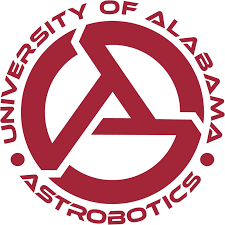 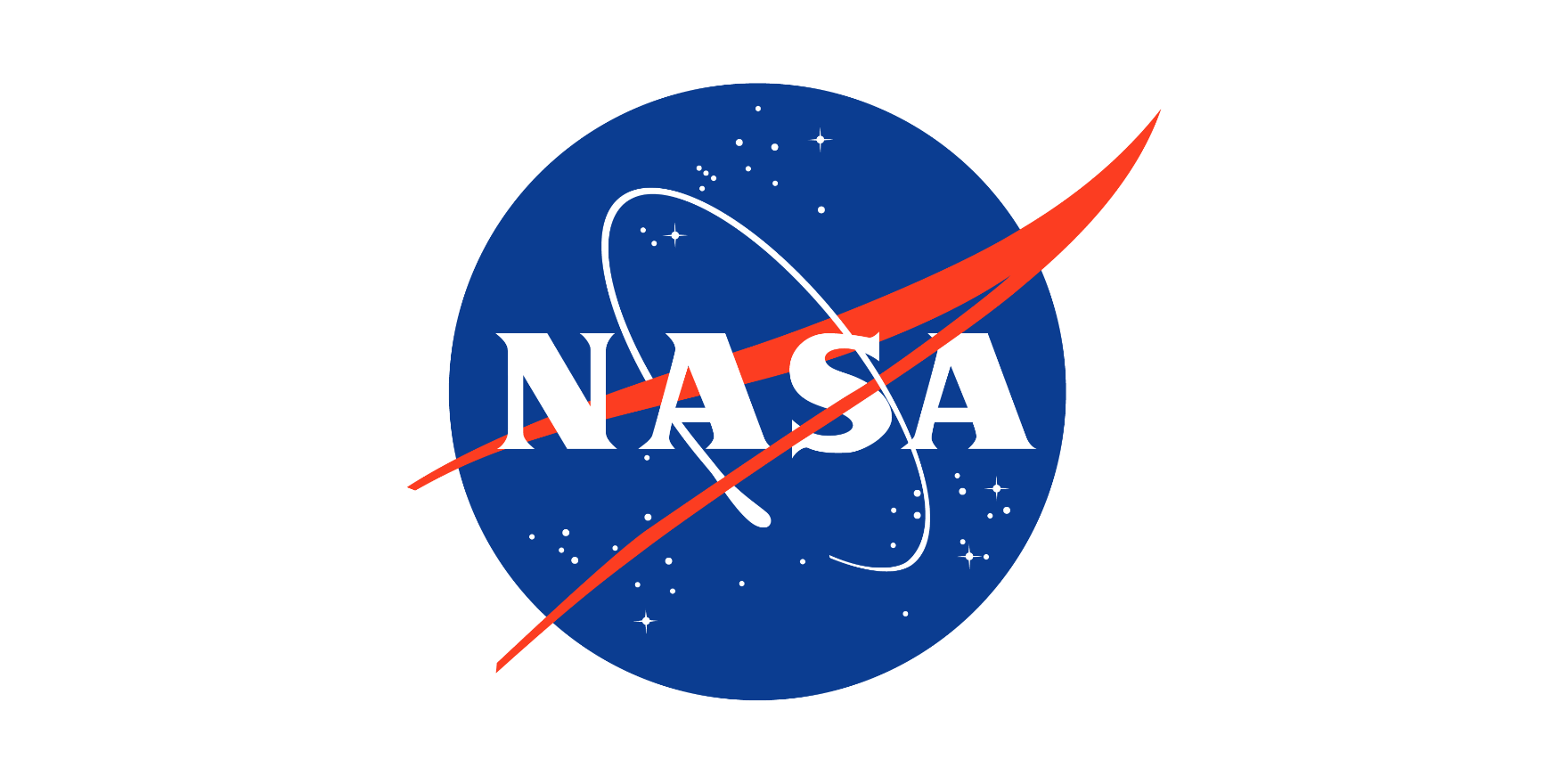 Join Us
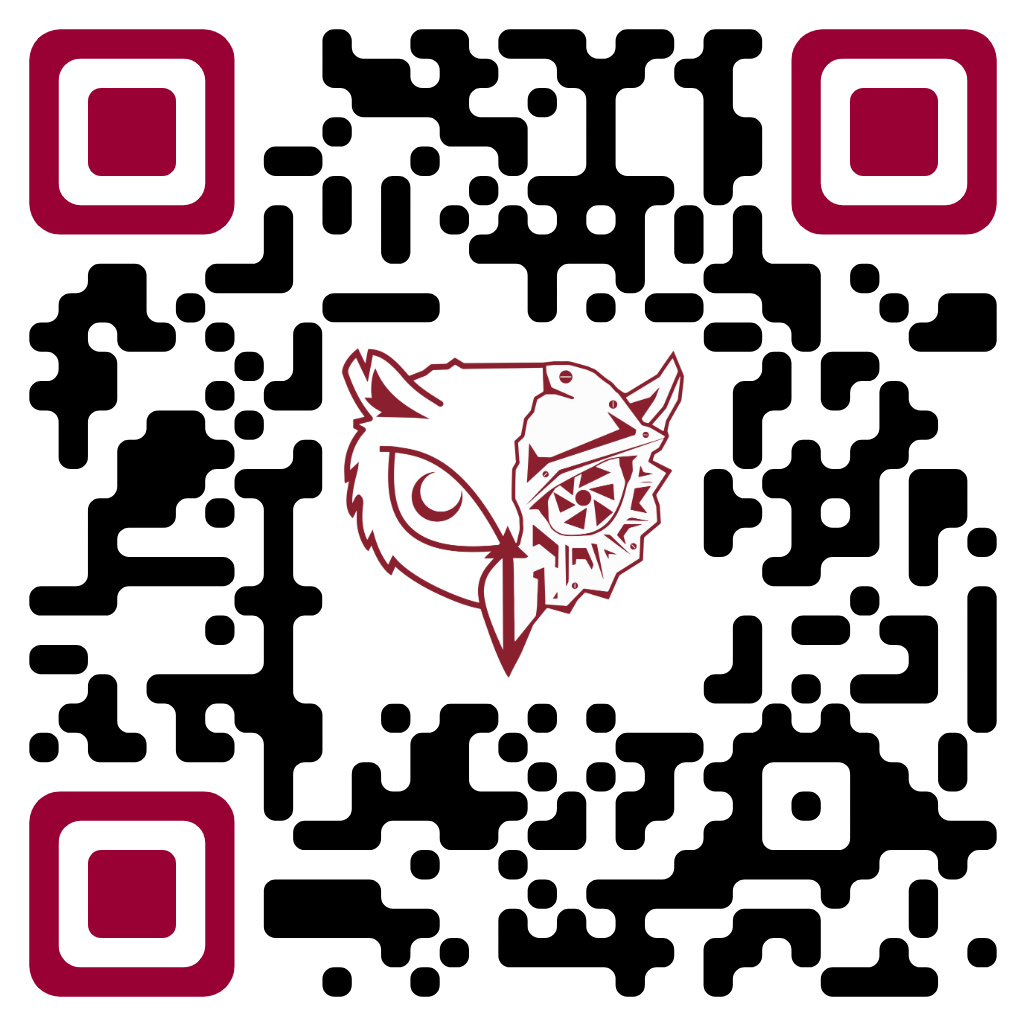